Детям о пожаре
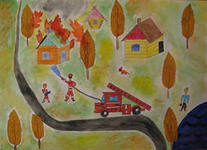 Стихия - огонь
Я хочу Вам рассказать об одной из стихий - Огне.
Огонь бывает не только добрый и мирный, но еще злой и разрушающий все вокруг!
Пожар
Как часто в последнее время слышится это страшное слово. А ведь возникновение возгорания - это нередко результат всего лишь несоблюдения правил безопасности, основ эксплуатации электрооборудования и электроприборов, неосторожного обращения с огнём. В целом по стране по беспечности граждан происходит до 70% пожаров. А каждый 14-й пожар из них – вследствие детской шалости. Ежегодно в нашей стране на пожарах гибнут сотни детей! Поэтому одной из важнейших задач государства следует считать организацию обучения всего населения, и в первую очередь детей и молодежи пожарной безопасности.
История
Пожары на Руси были издавна одним из самых тяжких бедствий. В летописях они упоминаются и как одно из мощных орудий борьбы с врагами. По несколько раз выгорали города Юрьев, Владимир, Суздаль, Новгород. В 1194 году отмечены огромные пожары в Ладоге и Руссе. Так было не только на Руси. Свидетельства очевидцев, труды историков рассказывают о многих опустошительных пожарах в Москве. Город сгорел полностью в 1238 году, когда на Руси свирепствовали орды хана Батыя.
Много опасностей таил огонь и при его использовании в мирное время. Печей тогда не было, огонь разводили в яме прямо в доме, причем дым выходил наружу через отверстие, сделанное в соломенной крыше. При пожаре никто не принимал мер по его тушению - спасали только детей, имущество. Огонь распространялся от дома к дому и прекращался только тогда, когда все вокруг выгорало.
Коварство огня
Каждый ребенок с самого детства должен знать, что пожар – это одно из самых опасных явлений, которые бывают в жизни. Он коварен и беспощаден. Самое страшное – это гибель людей во время пожара. Однако для тех, кто знает, как правильно вести себя вести в таких ужасных условиях, шансы на спасение увеличиваются во много раз.
Чтобы не было пожара
1. Не играй со спичками2. Не поджигай сухую траву, сено, тополиный пух.3. Не кидай в костер незнакомые флакончики и баллончики, они могут взорваться.4. Без взрослых нельзя включать в сеть электроприборы (телевизор, утюг, обогреватель).5. Не растапливай печь самостоятельно (особенно с помощью бензина, керосина).6. Самостоятельно не зажигай газовую плиту, и не сушите над ней одежду.7. Не играй без взрослых новогодними фейверками и хлопушками.8. Не играй с бензином и другими горючими веществами.9. Никогда не прячься в шкаф или под кровать, пожарным будет трудно найти тебя там.10. Когда в доме горит, быстрей выбегай на улицу. Ни за что не задерживайся из-за игрушек, собаки или кошки.
Если пожар возник
1. Постарайся первым делом сообщить о пожаре взрослым (не скрывайте, даже если пожар произошел по вашей вине).2. Позвони в пожарную охрану по телефону 101, сообщи свой адрес и что горит.3. Если задымление в квартире ляг на пол (там меньше дыма), и постарайтесь добраться до выхода из горящего помещения.4. Рот и нос закрой влажной тряпкой.5. Не открывай окно, (это усилит горение).6. Если чувствуешь запах дыма в подъезде, не открывай входную дверь (огонь и дым могут ворваться в твою квартиру), лучше уйти в дальнюю комнату и из окна позвать на помощь.7. Если горит твоя одежда надо упасть на пол и кататься, сбивая пламя.8. Если загорелся электроприбор, надо выключить его из розетки и накрыть его толстым одеялом.
Интересные факты
Жуку Melanophila acuminate для размножения нужен лесной пожар. Когда он находит горелую древесину, то откладывает туда яйца. Преимущество такого способа заключается в том, что в этот момент его природные враги не могут ему помешать, так как сами спасаются от пожара. А для обнаружения пожара на расстоянии нескольких километров данный жук имеет миниатюрный инфракрасный рецептор.
Стих о стихии
Мы – пожарные На машине ярко-краснойМчимся мы вперёд.Труд тяжёлый и опасныйНас, пожарных, ждёт.Вой пронзительной сиреныМожет оглушить,Будем и водой, и пенойМы пожар тушить.И в беду попавшим людямСможем мы помочь,Ведь с огнём бороться будемСмело день и ночь!
Пословицы и поговорки про огонь
● От искры сыр-бор загорается.
● От искры Москва загорелась.
● Берегись, не обожгись!
● Не подкладывай к огню соломы, не поджигай, так и не сгорит.
● Не шути с огнем, обожжешься.
● Огонь не вода — охватит, не выплывешь.
● Огонь не вода — пожитки не всплывают.
● От искры пожар рождается.
● Искра мала велик пламень родит.
● Пока искра в пепле, тогда и туши.
● Огонь да вода все сокрушат.
● В огне и железо плавко.
● Не играй, кошка, с огнем - лапу обожжешь.
● Искру туши до пожара, беду отводи до удара.
● Слёзы пожара не тушат.
Загадки про огонь
Я мохнатый, я кудлатый,Я зимой над каждой хатой,Над пожаром и заводом,Над костром и пароходом.Но нигде-нигде меняНе бывает без огня. (Дым.) Серое сукноТянется в окно,Вьется, взвивается,В небо устремляется.(Дым.) Что выше крыши,
Ловчее мыши?(Дым.)
Белый столб стоит на крышеИ растет все выше, выше.Вот дорос он до небес –И исчез. (Дым.)
Юмор
Сын просит отца, командира пожарной части:- Папа, покажи, как слоники кружатся!- Я тебе уже три раза показывал!- Папа, ну пожалуйста, покажи еще!- Ну ладно, показываю последний раз. Отделение, надеть противогазы! Кругом!
Пожарная машина.- Сидоров, глянь, работает на машине мигалка?- Работает... Не работает... Работает... Не работает...
Пожароопасная огненная викторина
* Самый спортивный огонь – это... Какой?(Олимпийский огонь – символ Олимпийских игр.) 
* Самые новогодние виды огня – это…(Бенгальские огни, ёлочные свечи.)
* Назовите «огнеопасные» популярные печатные издания для детей и взрослых.(Журнал «Огонёк», детский журнал «Костёр».) 
* Как называется «огнеопасная» праздничная телепрограмма?(«Голубой огонёк».) 
* Кто «горит» на работе?(Пожарный.) 
* Что, согласно русской пословице, в огне не горит и в воде не тонет?(Правда.) 
* Огнедышащий дракон из русских сказок – это…(Змей Горыныч.) 
* Какая гора огонь извергает?(Вулкан.) 
* Как известно, дед Мазай спас во время наводнения значительное количество зайцев. А кто во время пожара спас 18 голубей и одного воробья?(Дядя Степа.)
Какой старинный славянский праздник завершается сожжением чучела?
(Масленица. Соломенное чучело Масленицы и сжигают.)
Всем, всем, всем….
Дорогие мамы и папы, бабушки и дедушки, просто неравнодушные люди!Жизнь человека бесценна. А жизнь наших детей — самое дорогое! Огненная стихия ежегодно уносит жизни  ребятишек. Роковой в этих трагедиях стали родительская беспечность и оставление детей без присмотра взрослых. Как спасти детские души, которые волею судьбы оказались в жестоком мире взрослых? Не оставаться безразличными, не проходить мимо чужой беды. Общее неравнодушие способно спасти не одну жизнь!
Мое стихотворение
Пожар – это не шутка,
Пожар – плохое дело.
Не надо думать  и гадать,
Надо пожарных вызывать!
Пожарные люди сильные, смелые
Они не боятся огня.
Они спешат на помощь всегда,
Если случилась беда.
Всем детям и взрослым
Надо помнить о том,
Что надо быть аккуратным с
огнем!